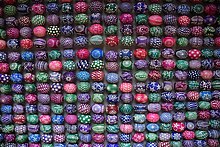 Jajko z niespodzianką 2e - twinning
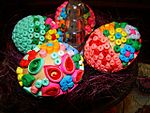 Marysia
Agata
Kl. 2d
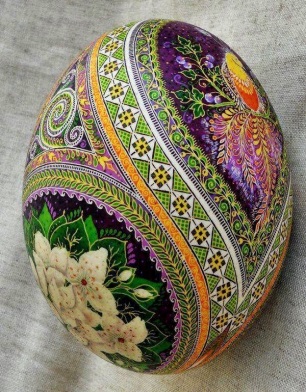 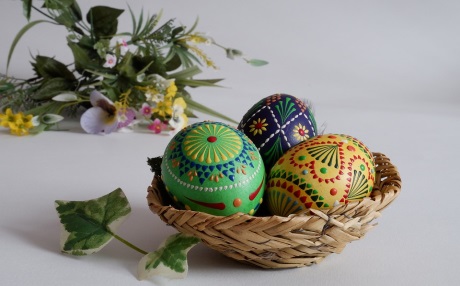 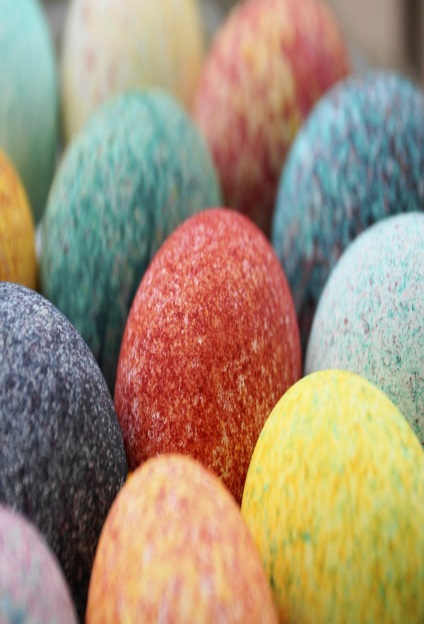 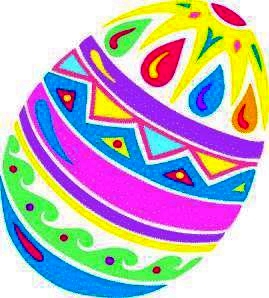 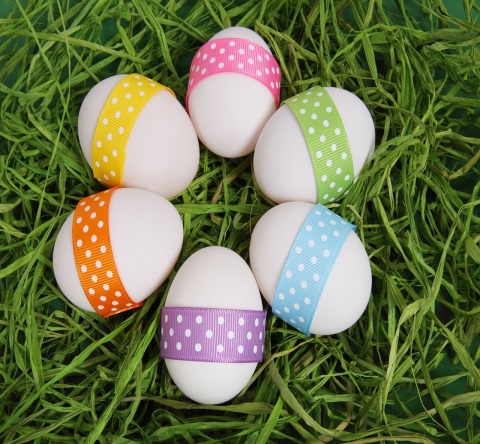 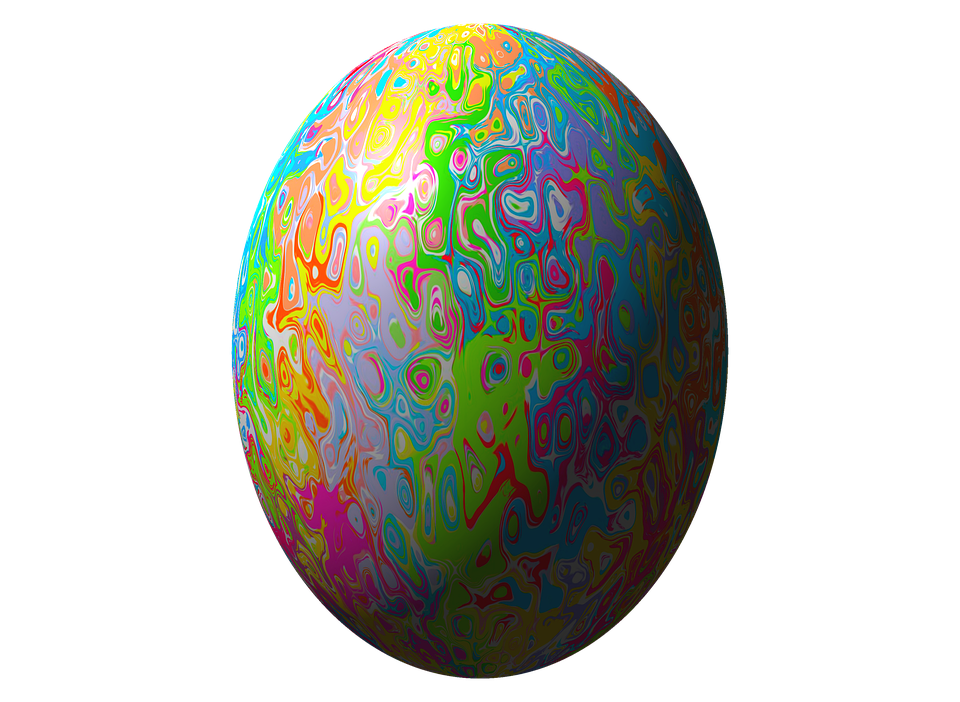